Conference Proposal Preparation Instructions
Delete this slide prior to submitting the proposal.

This proposal template provides the basic outline of all information requested by IEEE Signal Processing Society for their review and selection of a conference. 

Be sure to provide thorough and accurate information for review. 

Consider additional information that may set this proposal apart from the others, considering sponsors, ways to attract new members, ways to target under represented groups such as students, women, and young professionals, and engage the local community.

Provide a more detailed conference budget along with this proposal for a more detailed financial review.




For conference history, program detail, or for any questions, contact      
IEEE Signal Processing Society at sps-conf-proposals@ieee.org
YYYY IEEE International Conference on XYZ
Location, Country
Venue/Hotel
DD – DD Month, YYYY 
Proposer Name, Title, Email Address
Proposal Outline
Location & Venue
Conference Dates
Organizing Committee Members
Professional Conference Organizer or Conference Vendors
Technical Program
Overall Structure
Innovative Initiatives
Student & Young Professional Initiatives
Other new audiences such as local students, underserved communities, and diversity, equity and inclusion efforts.
Industry Program and Exhibition
Side Events for Networking and Special Interest Groups, including activities for students, early career professionals, underrepresented minorities, etc.
Social Program 
Hotels 
Conference Financials
Travel & Transportation
Travel Restrictions & Visa Requirements
Any Other Relevant Information
1.
Location & Venue
Description of appeal in 100 words or fewer
Consider including photos or video
About the city
Local transportation, etc.
Strategic Geographic Location
Consider a slide showing why this location makes sense based on membership information, local industry, and global reach based on past locations.

Past 5 – 10 years of this conference have been held . . . .
List previous conference locations
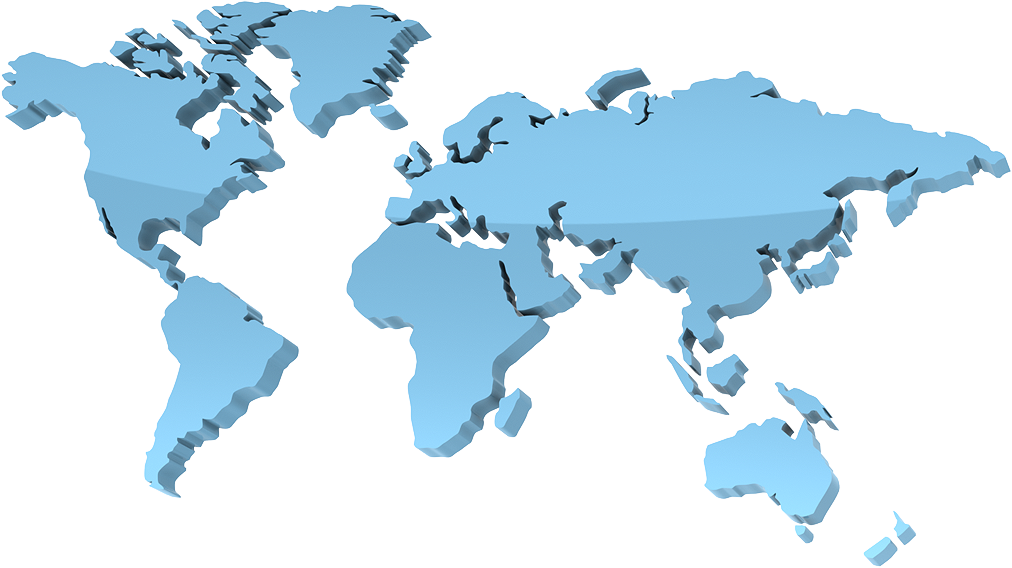 About the City - Weather
Include temperatures, rainfall, anything else noteworthy
Meeting VenueABC Convention Centre
Include address
Website
Location on Map
Other relevant information
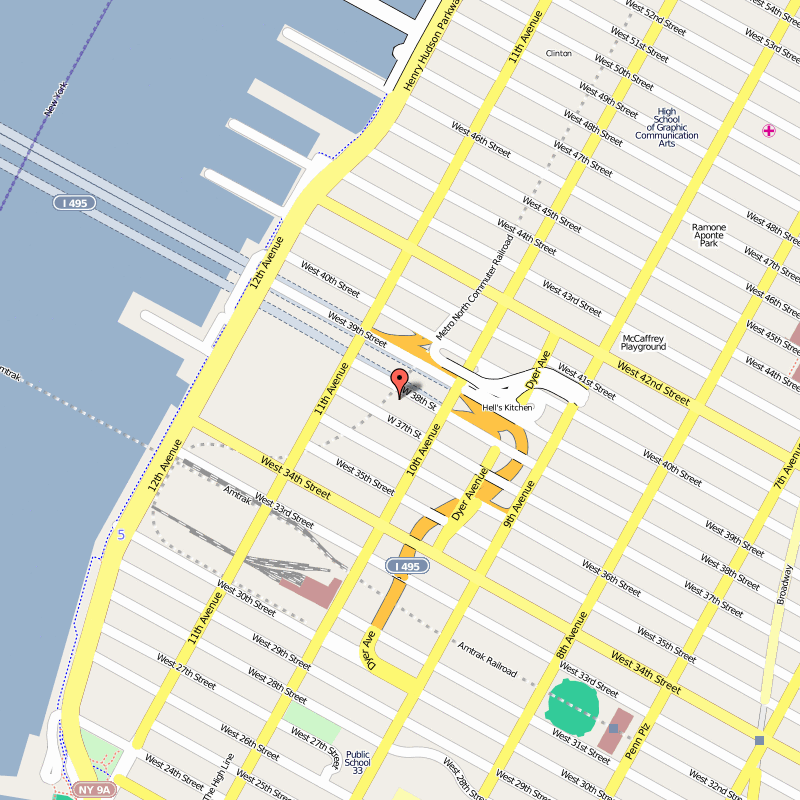 VenueABC Convention Centre
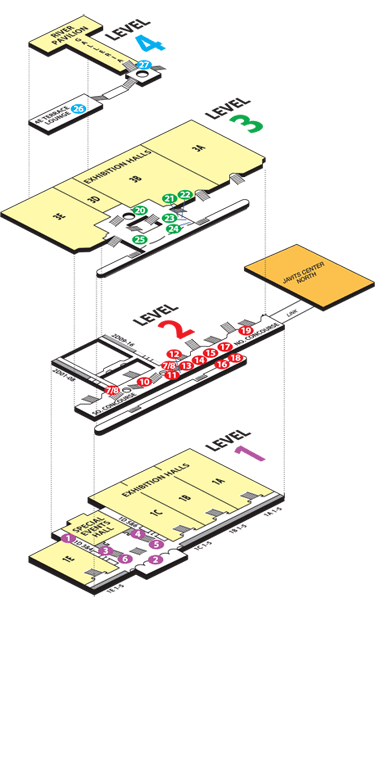 Over #,000,000 sq. ft. of meeting space.
Information on layout of space for the program. 
Information on age of venue, most recent renovation, etc.
Venue – General Session Room ABC Theatre
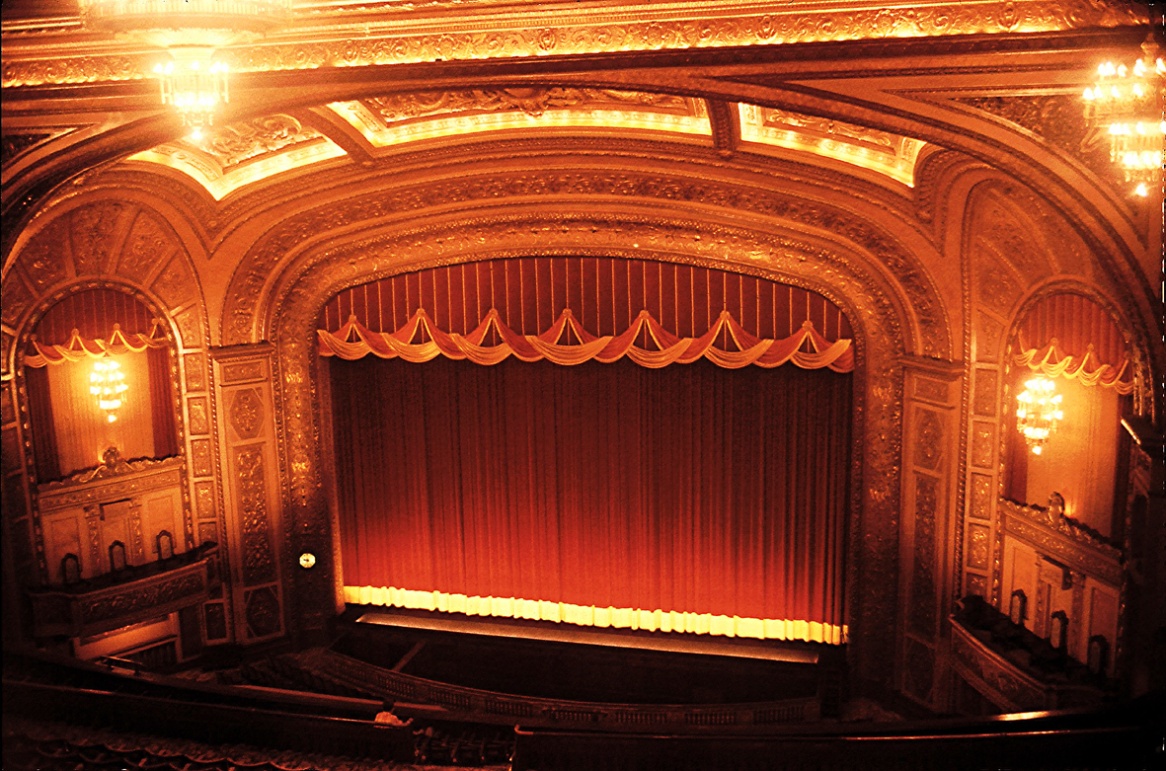 Seats over # people
Audio Visual Information
Anything else interesting
2.
Conference Dates
3.
Organizing Committee Members
General Chairs
Name 
Title or position, Organization, Location 
Previous IEEE Volunteer Experience 
Previous Conference Organizing Experience
Biography information or additional qualifications 
Experience should include managing a team, motivating volunteers, project management
Name 
Title or position, Organization, Location 
Previous IEEE Volunteer Experience 
Previous Conference Organizing Experience
Biography information or additional qualifications 
Experience should include managing a team, motivating volunteers, project management
Organizing Committee Members
Lead Technical Program Chair
Industry Program & Exhibition Chair
Name 
Title or position, Organization, Location 
Previous IEEE Volunteer Experience 
Previous Conference Organizing Experience
Biography information or additional qualifications 
Experience should include previous roles in Technical Program Management, ability to motivate a team, deadline driven.
Name 
Title or position, Organization, Location 
Previous IEEE Volunteer Experience 
Previous Conference Organizing Experience
Biography information or additional qualifications 
Experience should include previous roles in Technical Program Management, ability to motivate a team, deadline driven.
Additional Technical Program Chair(s)
Name 
Title or position, Organization, Location 
Previous IEEE Volunteer Experience 
Previous Conference Organizing Experience
Organizing Committee Members
Finance Chair
Operations Chair
Name 
Title or position, Organization, Location 
Previous IEEE Volunteer Experience 
Previous Conference Organizing Experience
Biography information or additional qualifications 
Experience should include previous roles in Technical Program Management, ability to motivate a team, deadline driven.
Name 
Title or position, Organization, Location 
Previous IEEE Volunteer Experience 
Previous Conference Organizing Experience
Biography information or additional qualifications 
Experience should include previous roles in Technical Program Management, ability to motivate a team, deadline driven.
Organizing Committee Members
Include Additional Roles for confirmed members of the organizing committee. 
Some important roles include: 
Co-Located Events Chair
Industry Program Chair
Publicity Chair
Social Media Chair 
Plenary Session Chair
Tutorial Session Chair
Special Session Chair
Student Activities Chair
Publications Chair
Professional Conference Organizer or Conference Vendors
4.
List the major vendors you plan on using and the services they will be providing and any known expenses.
5.
Technical Program Overview
Describe the overall structure and components of the program .
Include any Innovative Initiatives.
Technical Program Student and Young Professional Initiatives
Describe any elements of the technical program planned for students and young professionals.
Technical Program Outreach sessions for new audiences
Describe any elements of the technical program planned for reaching other members of the community, such as local students, underserved communities, and diversity, equity and inclusion efforts.
6.
Industry Program and Exhibition
Describe the overall structure of the Industry program and components including innovative initiatives.
Industry Program and ExhibitionIndustry Program Planning
Describe any elements of the industry program, which should include Industry Keynote Speakers, Panel Sessions, Industry Workshops and Demos, etc.
Industry Program and ExhibitionEntrepreneurship Activities
Describe any elements of the industry program and exhibition targeting entrepreneurship activities.
Industry Program and ExhibitionPlan for attracting industry patrons and exhibitors
Describe the plan for attracting industry, patrons and exhibitors.
7.
Side Events for Networking and Special Interest Groups
Describe any other ideas or plans to engage these audiences at the conference, including activities for students, early career professionals, underrepresented minorities, etc.
8.
Social Program - Welcome Reception
The Grand Ballroom is known for its elegant décor and five star menus. The main hall can accommodate 2,000 guests with a stage for entertainment. Lorem ipsum dolor sit amet, consectetur adipiscing elit. Sed mauris purus, aliquam vel feugiat consequat. Duis et enim nec.
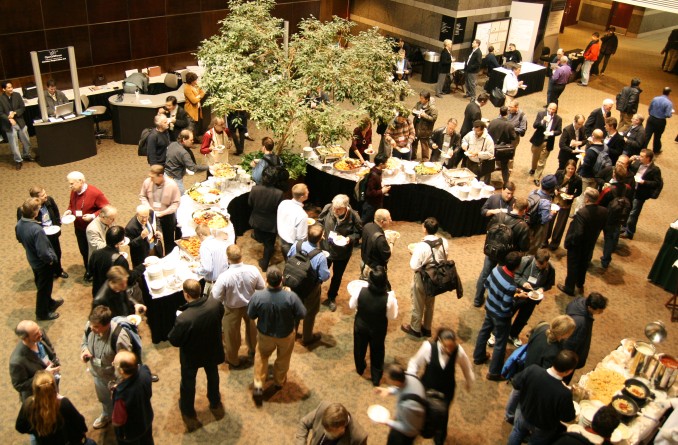 Social Program - Banquet
Include Location
Include information on: 
Location
Cost
Capacity
Anticipated price per ticket
How to encourage student attendance
Social Events - Other
Include networking events
Team building 
Local giving back or charitable event opportunities
Local university or industry tours
Other organized social opportunities
9.
Hotel Accommodation
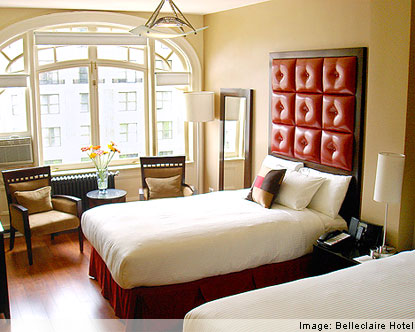 Headquarter Hotel
Location
Rate offered 
Distance and transportation types  to venue
Amenities or restaurants
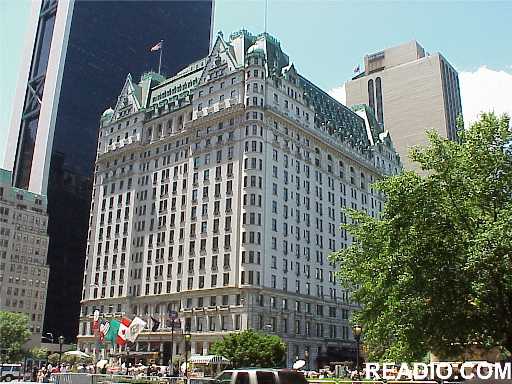 Accommodation
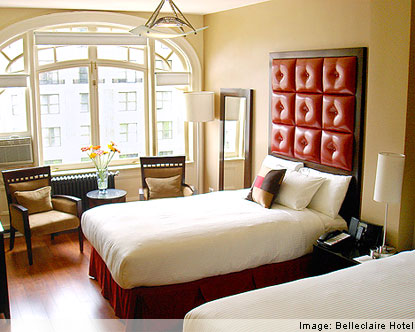 Other options
Additional Hotels nearby
Student Housing
Overview on amount of hotels nearby
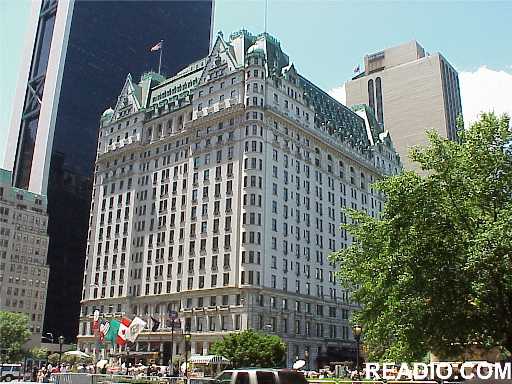 10.
Budget – Registration Fees
Budget - Income
Budget - Expenses
Budget - Summary
20% surplus generated
Patrons & Exhibitors
University of ABC
ABC Technologies
Acme Labs
IEEE SP Chapter
Location Convention and Visitor’s Bureau

Include all potential partnerships
Indicate any known and confirmed partners and any estimated monetary amounts
Plan to Attract Partnership & Industry Contributions
Include high level plan for attracting exhibitors and partners
Include overview on programs to engage and support this audience
11.
Travel & Transportation
# Airports within # km/#miles
# Flights per day
Information on number of direct flights from major locations of attendees 
Train
The convention centre is less than # km from the main airport and # km from the main downtown area.
12.
Travel Restrictions & Visa Requirements
Include restricted countries. 
Describe countries where visa is required. 
Include cost of visa and time needed to process it. 
Include any other relevant information about international access and visa requirements.
13.
Any Other Relevant Information
Include any other information that would be helpful in making a decision. 
Some options are in the following slides, but include anything relevant.
City Map with Conference Locations
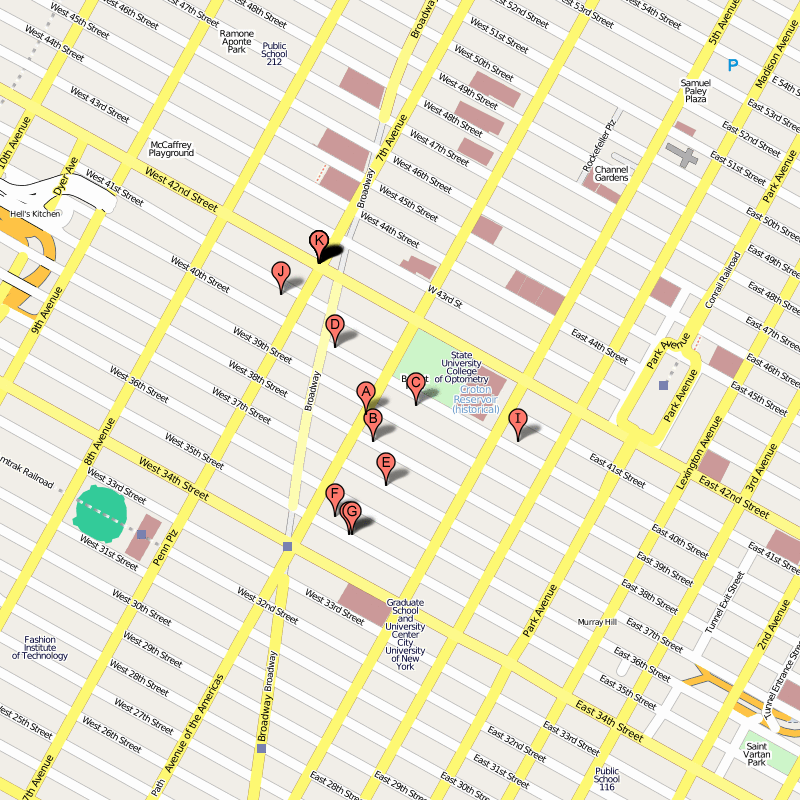 A – Location Inn
B – Location Hotel
C – Location Motel
D – Student Hostel
E – Convention Center 
F – Airport 
G – Social Venue
Local Attractions
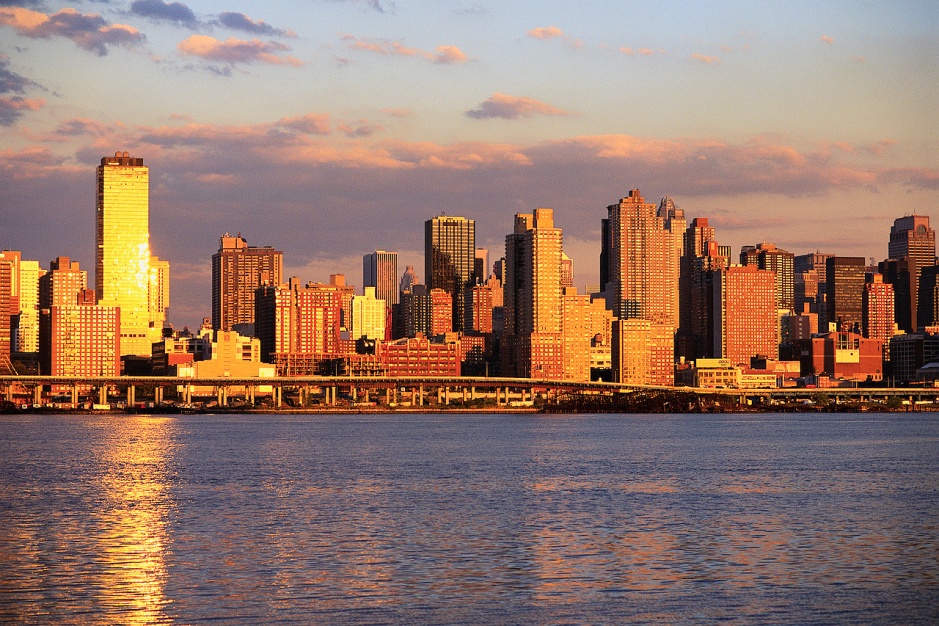 List local attractions in 25 words or fewer. Lorem ipsum dolor sit amet, consectetur adipiscing elit. Sed mauris purus, aliquam vel feugiat consequat. Duis et enim nec.